Závěrečná hodnotící konference projektů TRANSFER - CZ.03.1.49/0.0/0.0/15_116/0001786 CESTA            - CZ.03.1.49/0.0/0.0/15_116/0001785
PhDr. Martin Klika, MBA, DBA
1.náměstek hejtmana Ústeckého kraje
Kompetence: sociální věci a bezpečnost
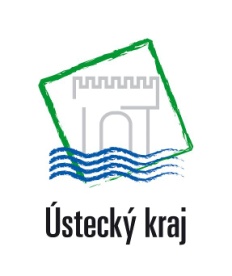 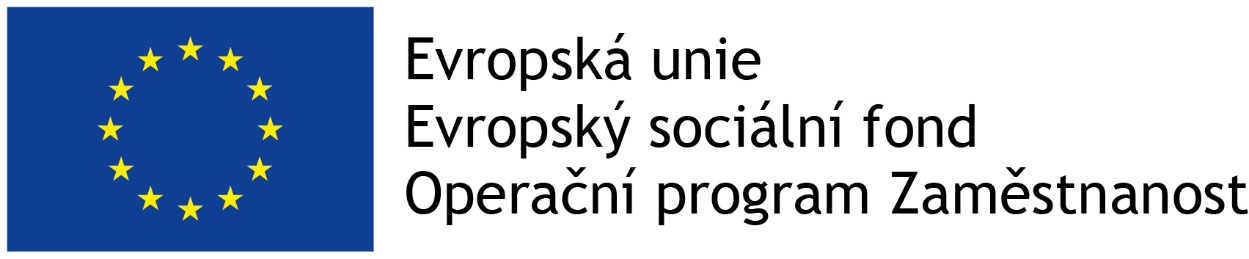 Závěrečná hodnotící konference  Ústí nad Labem 15.1.2019
Mladí lidé jsou z pohledu pracovního trhu jednou z nejhůře postavených skupin, přičemž jedním z hlavních důvodů jejich horší integrace na trh práce jsou jejich omezené pracovní zkušenosti.Nezaměstnanost v mladém věku má velký vliv na celoživotní příjem a v neposlední řadě také na schopnost udržet si stabilní zaměstnání, protože tito jedinci ztrácejí důvěru v celý systém pracovního trhu, a tak i motivaci být na tomto trhu aktivní.Situace v Ústeckém kraji je vzhledem k počtu sociálně vyloučených lokalit i dlouhodobého vývoje nezaměstnanosti nejen mladých lidí absolutně nejvíce komplikovaná v mezikrajském srovnání.Toto jsou důvody zapojení Ústeckého kraje do implementace obou projektů na podporu zaměstnanosti mládeže.
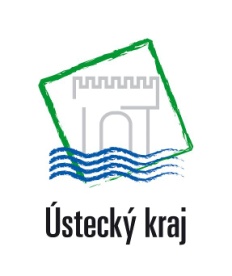 I.  Teoretické východisko
Oba projekty byly realizovány na území Ústeckého kraje v rámci Iniciativy na podporu zaměstnanosti mladých lidí (dále jen YEI) v ČR , tedy v rámci SC 1.5. OPZ v širokém partnerství s regionálními neziskovými organizacemi.

Cílovou skupinou tvořili účastníci se základním vzděláním, dlouhodobě evidovaní na ÚP ČR, méně motivovaní, mající přidružené sociální problémy (zatížení exekucemi, záznam v trestním rejstříku), pocházející z vyloučených lokalit, žijící mimo systém podpory a mladiství do 18 let bez vzdělání do 29 let věku, kteří byli neaktivní na trhu práce a mimo vzdělávací systém.

Podrobnější informace za oba projety představí oba projektoví manažeři.  Celkové výsledky pak můžeme shrnout následovně:
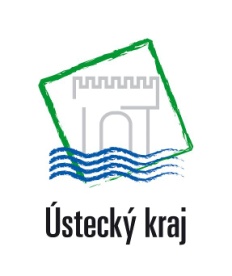 Závěrečná hodnotící konference  Ústí nad Labem 15.1.2019
Doba realizace:     1.6.2016 – 31.12.2018 tj. 31 měsícůMísto realizace:     Všechny regiony Ústeckého krajeRozpočet:               99 378 864,60 Kč       TRANSFER	                23 683 116,00,-Kč      CESTAPartneři:                 11 regionálních neziskových organizací 		 Úřad práce ČR ( partner bez finančního příspěvku)Poradenská pracoviště:  20 regionálních poradenských pracovišť
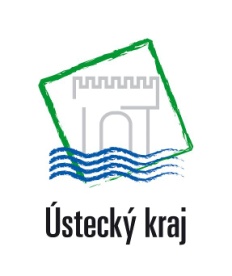 Závěrečná hodnotící konference  Ústí nad Labem 15.1.2019
ÚČAST V PROJEKTUCelkem do obou projektů vstoupilo 1382 zástupců CS(1 122 klientů projektu TRANSFER  a  260 klientů projektu CESTA)PRACOVNÍ MÍSTAAbsolutně bylo zprostředkováno pro cílovou skupinu 479 pracovních míst(252 dotovaných pracovních míst -197 dotovaných pracovních míst TRANSFER a 55 dotovaných zaměstnání CESTA a 227 nedotovaných pracovních míst).Oba projekty byly podrobeny opakovanému auditu MF ČR.  Celkem tedy proběhly 4 audity ve všech případech BEZ ZJIŠTĚNÍ.Závěrem mi dovolte poděkovat všem zapojeným subjektům i expertům do realizace projektových aktivit.
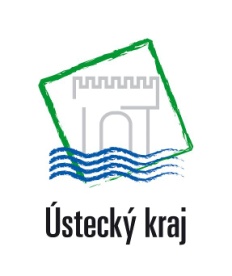 Závěrečná hodnotící konference 15.1.2019
Děkuji za pozornost
PhDr. Martin Klika, MBA, DBA
 1. náměstek hejtmana Ústeckého kraje
Krajský úřad Ústeckého kraje
Velká Hradební 3118/48
400 02 Ústí nad Labem
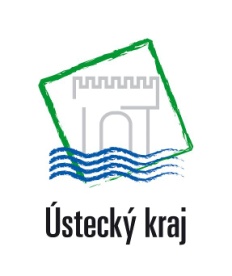